马来酸桂哌齐特注射液（克林澳®）
北京四环制药有限公司
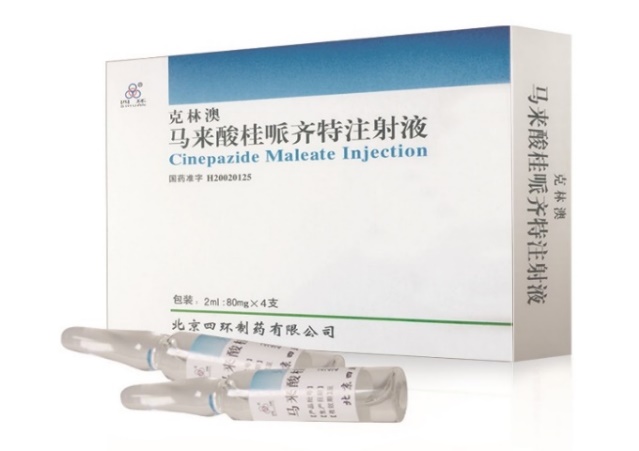 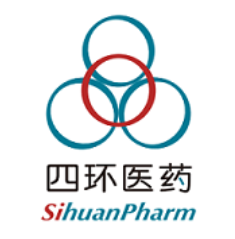 2020年批准急性脑卒中药物
目录
01-药品基本信息
首家上市、2020年获批脑卒中新适应症的马来酸桂哌齐特注射液
02-安全性
11665例、19487例、18260例等多项上市后真实世界安全性研究结果证实我司产品安全可靠
03-有效性
唯一有充分上市后确证性临床研究支持，显著改善预后，降低残疾率，被多部指南纳入并推荐
04-创新性
获批新适应症及多项专利，获“国家重大新药创制”等多个国家级奖项；较医保目录内同治疗领域药品有效期更长
05-公平性（一）
开展确证性临床研究以来，唯一获批脑卒中领域药品，具有明确的治疗价值，惠及千万卒中患者，满足基本医疗需求
01-药品基本信息
01-药品基本信息（续）
1.王拥军等,中国卒中报告2020(中文版),中国卒中杂志,2022
2.2022中国卫生健康统计年鉴,国家卫生健康委员会,2022
02-安全性
1.马来酸桂哌齐特注射液说明书
2.郭代红等,马来酸桂哌齐特用药患者11665例的血液系统药品不良反应自动监测研究,中国临床药理学杂志,2017
3.郭代红等, 5所医院19487例马来酸桂哌齐特用药人群ADR自动监测与评价,中国药物应用与监测,2017
03-有效性
Jun Ni, et, al BMC Neurology (2020) 20:282
03-有效性（续）
04-创新性
1.发明专利, ZL200710115608.9,国家知识产权局	2.马来酸桂哌齐特注射液,国家药品标准颁布件,国家食品药品监督管理局
3. Jun Ni, et, al BMC Neurology (2020) 20:282	4.马来酸桂哌齐特注射液说明书
05-公平性（一）
1.王拥军等,中国卒中报告2020(中文版),中国卒中杂志,2022	2.2022中国卫生健康统计年鉴,国家卫生健康委员会,2022	3. Jun Ni, et, al BMC Neurology (2020) 20:282